La culture au service du lien et des résidents en EHPAD
Bruno MICHEL,
En premier lieu, une précision : on peut parler de culture ou d’art pendant cette journée. 
Le sujet c’est : une politique culturelle d’animation en EHPAD, il y a là une différence par rapport à : une politique d’animation en EHPAD.
Première réflexion : qu’est ce que la culture ? Pour faire simple et sans aborder des notions philosophiques hors sujet…
La culture, c’est ce qui est commun à un groupe d’individus, ce qui le soude,
On a déjà là un premier élément de réponse : ce qui soude un groupe d’individus, donc la culture, est bien un lien entre les individus.
2 parties à mon intervention : 

Pourquoi mettre en place une politique d’animation culturelle au sein d’un EHPAD ?
et ensuite, quelles sont, selon mon expérience, les conditions pour qu’elle réussisse ?
POURQUOI UNE POLITIQUE D’ANIMATION CULTURELLE EN EHPAD ?
L’objet même d’un EHPAD : accueillir une personne pour une dernière partie de la vie, laquelle, il faut le souligner, peut être plus ou moins longue. C’est une rupture -parfois violente-, mais malgré cela, la vie continue, DOIT continuer.
La responsabilité d’un EHPAD n’est pas seulement de soigner, comme on le voit trop souvent.
Ni de faire passer le temps aux résidents.
Il faut aller au-delà, l’EHPAD doit donner de l’existence au temps, lui donner du corps et du sens. 
L’EHPAD doit, pas peut mais doit, mettre à profit la disponibilité des résidents pour précisément donner du sens au séjour dans l’institution.
La vie, ce n’est pas une succession de jours, de mois et d’années, mais une succession d’évènements et de découvertes, et il est cruel pour moi de négliger cet aspect de la responsabilité d’un EHPAD. Ex de la découverte du yoga en EHPAD. On peut se passionner à tout âge, et c’est ce qui donne du sens à la vie. Souvenir également de nos pensionnaires qui se faisaient belles/beaux pour aller au concert.
Une réflexion me vient à l’esprit : le pass culture pour les jeunes et pourquoi pas en EHPAD ? (le mot « pass » est très à la mode en ce moment…).
Une autre réflexion : l’EHPAD a souvent mauvaise réputation et on préfère  l’éviter : il faut se poser la question sur le pourquoi de cette idée très répandue… Une prise en charge plus ambitieuse peut contribuer à modifier le regard : l’EHPAD n’est pas ce qu’on croit.
Une idée qui m’est chère : trop souvent les EHPAD font porter leur priorité sur le soin.
C’est compréhensible, on sait pourquoi, mais ce n’est pas une bonne pratique.
Assurer les soins est indispensable, mais ce n’est pas suffisant.
La bonne prise en charge est holistique : le corps et l’esprit, le soin ET l’animation sur un même plan d’obligation.
Définition de l’OMS : la santé est un état de complet bien-être physique, mental et social et ne consiste pas seulement en une absence de maladie ou d’infirmité
On peut mourir de plusieurs causes, y compris d’ennui…
Est-on d’abord jugé sur le soin ? C’est une question. Penser cela, c’est faire perdurer l’idée que l’EHPAD est une sorte de sous-hôpital. Je l’ai beaucoup vu.
Que dire de la perte d’un vêtement = conflit difficile à gérer alors qu’en soi, c’est très peu grave.
Sur le soin, impression que le jugement des familles est souvent superficiel, et porte fréquemment sur les conditions d’hygiène (la chambre n’est pas balayée tous les jours etc…).
Pour moi, une animation culturelle de qualité, faisant participer les familles, est source de liens entre tous, c’est-à-dire entre les pensionnaires, les familles et les soignants parce que pas bêtifiante mais intéressante, distrayante, nouvelle.
Une politique d’animation culturelle dépasse les petits conflits de la vie quotidienne, les relativise et en ce sens, modifie le regard sur l’EHPAD (même s’il y a toujours des irréductibles)
A Limoux-Quillan, nous avons toujours cherché à associer les familles aux activités culturelles et d’animation à travers les grands repas annuels organisés pour la fête de la musique et l’arrivée de l’été ou pour fêter Noël et le début d’année, repas suivis de concerts dont certains sont mémorables. Mentionner les vernissages, le colloque local sur la maladie d’Alzheimer où pouvaient s’exprimer les familles de nos pensionnaires malades pour raconter leur expérience et le soulagement que constitue la prise en charge par l’EHPAD
Associer les familles ET les personnels (certains venaient même en congé).
Presqu’envie de dire qu’il y a ainsi la possibilité de créer une sorte de communauté dont l’attitude des membres est bien différente de l’attitude consumériste.
Un dernier point sur le pourquoi d’une politique culturelle en EHPAD, c’est le point de vue de l’institution, c’est-à-dire de l’établissement.
Un EHPAD est un service public au sein de la cité.
Service public fréquenté par obligation : parent hébergé. 
On l’évite, se poser la question du pourquoi.
Je n’aime pas cette idée, l’EHPAD est mis à l’écart, on l’évite, il fait peur, on chasse l’idée de la vieillesse. Mettre à l’écart, c’est le contraire du lien.
A Limoux, plusieurs actions culturelles ont permis de lutter contre cette idée : vernissages, concerts, vidéo-club CIN’EHPAD… Les autorités locales sont invitées et viennent, les artistes exposés également.
L’EHPAD peut aussi être un lieu de joie et de fête, mais il faut le montrer, et pour cela, s’ouvrir, oser s’ouvrir (ne pas se contenter du seul maire parce qu’il est président du CA.)
MAIS QUELLES SONT, SELON MOI, LES CONDITIONS, OU LES PRE-REQUIS D’UNE POLITIQUE D’ANMATION CULTURELLE EN EHPAD ?
Avant tout une exigence sur la qualité des animations et des évènements.
Trop souvent, la qualité est médiocre et heureusement qu’on a un « bon public »… parce que parfois, j’avoue avoir eu envie de fuir (combien de fois a-t-on entendu la chanson: ah le petit vin blanc !...).
Quelques exemples d’animation avec artistes reconnus.
Cela suppose une équipe d’animation motivée (recrutement).
Cela suppose que cette équipe d’animation soit pleinement partie prenante de l’équipe de prise en charge (synergie et entraide).
Mention spéciale au cuisinier, dont l’importance est grande.
Une telle conception oriente également le style de management des équipes : la prise en charge est globale et les animateurs donnent souvent un regard différent sur les résidents. Grande richesse dans l’évaluation des personnes âgées pour une meilleure prise en charge.
Tout cela suppose un budget, car la qualité a un prix : recrutement d’animateurs formés et surtout en accord avec cette conception.
L’équipe soignante doit aussi être en accord avec cette conception de la prise en charge. Travail en interne à faire.
Cela implique également d’oser certaines activités (Opéra, voyage Saint Jacques de compostelle, Lourdes, Paris…) et de recruter des artistes de qualité.
Il faut aussi solliciter les familles pour aider lors des gros évènements. Cela aussi crée du lien.
Penser aux associations locales qui sont souvent prêtes à aider et s’impliquer (Agorart)
CONCLUSION(S) TRES PROVISOIRES
Souvenir très vif du centre hospitalier de Limoux-Quillan relativement au sujet du colloque.
Honnêtement, à mon arrivée, pas une idée très claire de ce que je voulais faire. J’avais le souvenir d’un EHPAD où j’avais fait un court intérim, où l’animation, c’était la télé et… « les feux de l’amour ». C’était il y a longtemps, c’était triste, c’était ce que je voulais proscrire.
Un jour, après un concert d’opéra, l’idée saugrenue d’inviter le chanteur. C’était osé, l’OPERA ! mais heureusement, 2 ou 3 agents ont soutenu l’idée et s’y sont associés. On a osé et ce fut une belle réussite (mise en scène).
Et il y a eu AGORART, notamment pour les expo 4 fois par an, mais pas que pour ça (UHR). Et cela continue avec un grand engagement des membres de cette association. Françoise STRANO en parlera bien mieux que moi, elle est essentielle.
Modestement, on peut dire que le travail qui a été mené par une équipe pluridisciplinaire (bénévoles, familles, animateurs, soignants, cuisinier, psychologues, intervenants extérieurs et même les directeurs), ET AUSSI les résidents et leurs familles, à souligner, a amélioré la qualité de vie de nombreux résidents, et cela se voyait (on s’habille bien, on va chez le coiffeur…).
Le rôle du directeur : impulser, encourager les initiatives (les personnels ont plein d’idées), coordonner, être exigeant sur la qualité des animations et…donner quelques moyens.
Attention quand même à la sortie d’épidémie !! Ne pas retomber dans les travers d’autrefois, ce qui serait la facilité.
Je vous remercie !
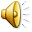 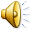 "L'art lave notre âme de la poussière du quotidien" 
(Pablo Picasso)










"L'art venge la vie" 
(Luigi Pirandello)
"L'art, c'est la vie, mais en mieux" 
(Vincent)
"L'art venge la vie" 
(Luigi Pirandello)
Et vive l’Art-Nimation !!!